«Социальная акция как средство привлечения родителей к проблеме формирования у детей привычки к здоровому образу жизни»
Подготовил воспитатель
СП «Детский сад №70»
ГБОУ ООШ г.Сызрани
Архипова Ольга Николаевна
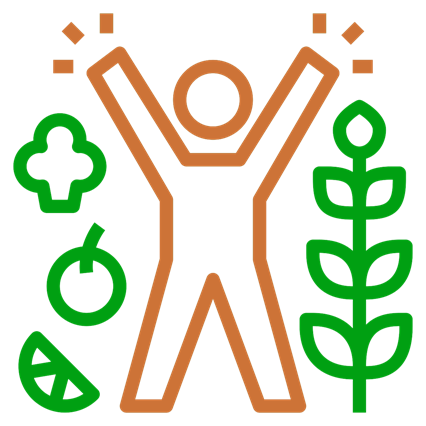 Одной из задач новой Федеральной образовательной программы является «расширение представлений о здоровье и его ценности, факторов на него влияющих, оздоровительном воздействии физических упражнений, туризме, как форме активного отдыха»
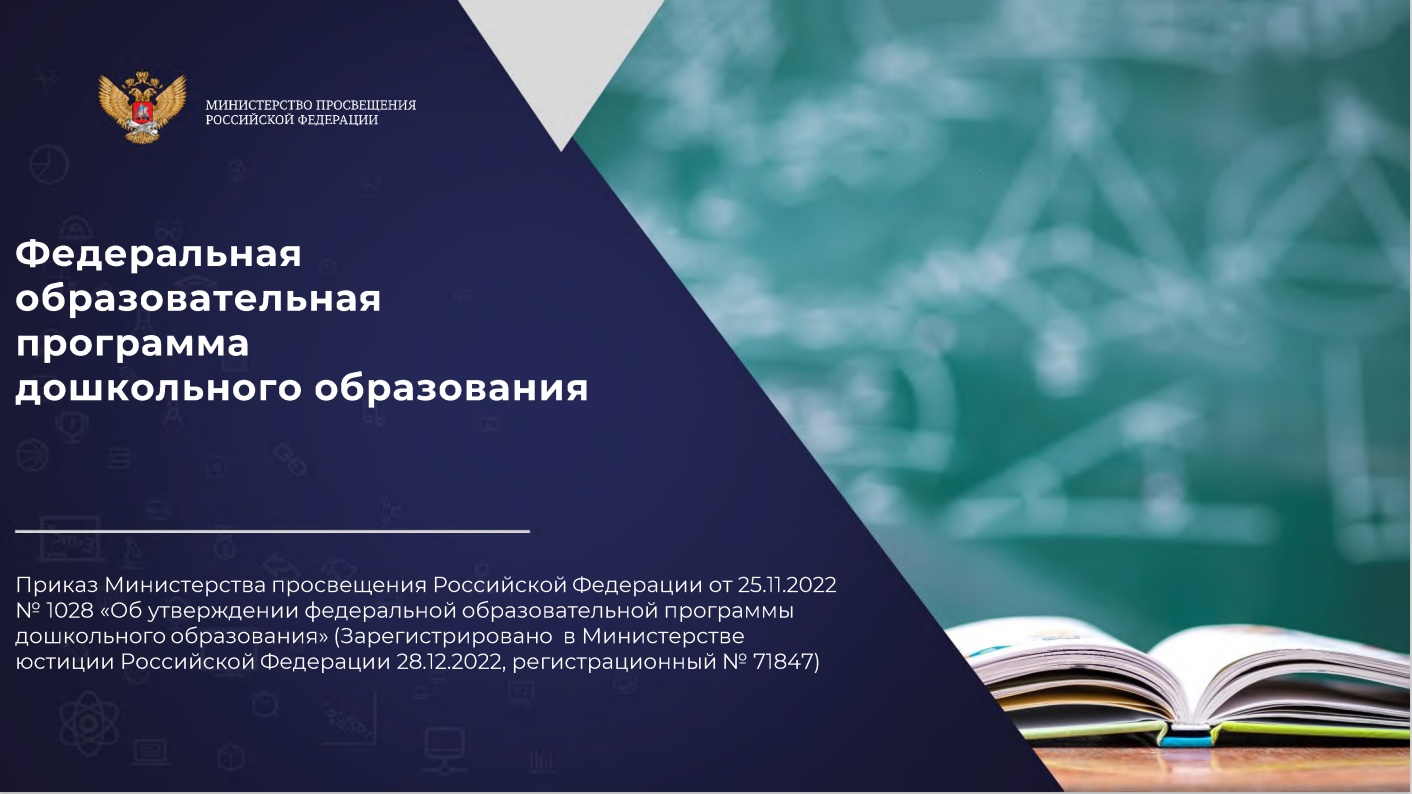 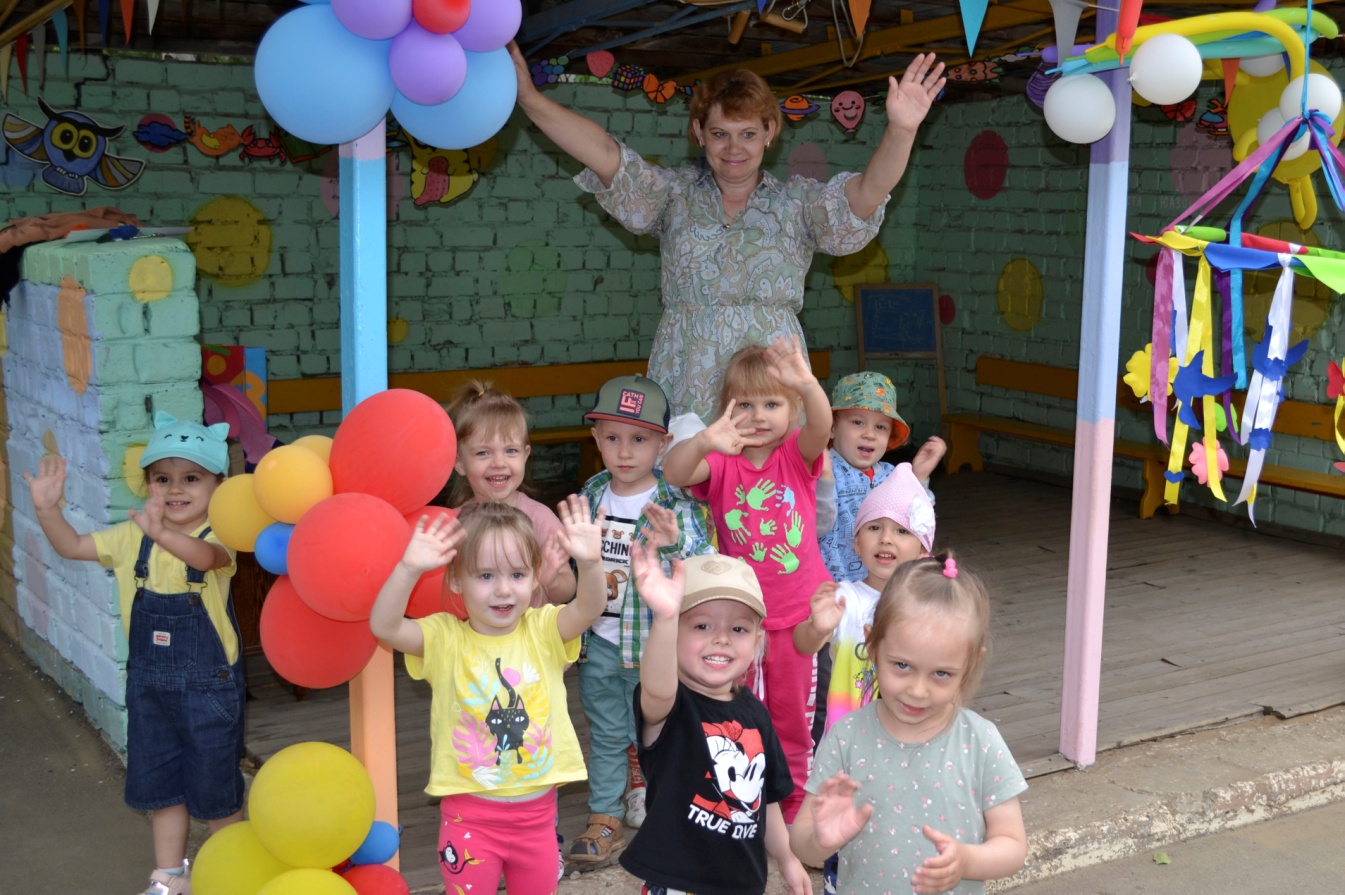 Акция – комплекс мероприятий, действий, помогающий лучше узнать обозначенную проблему, проявить гражданскую позицию, отношение к чему-либо.
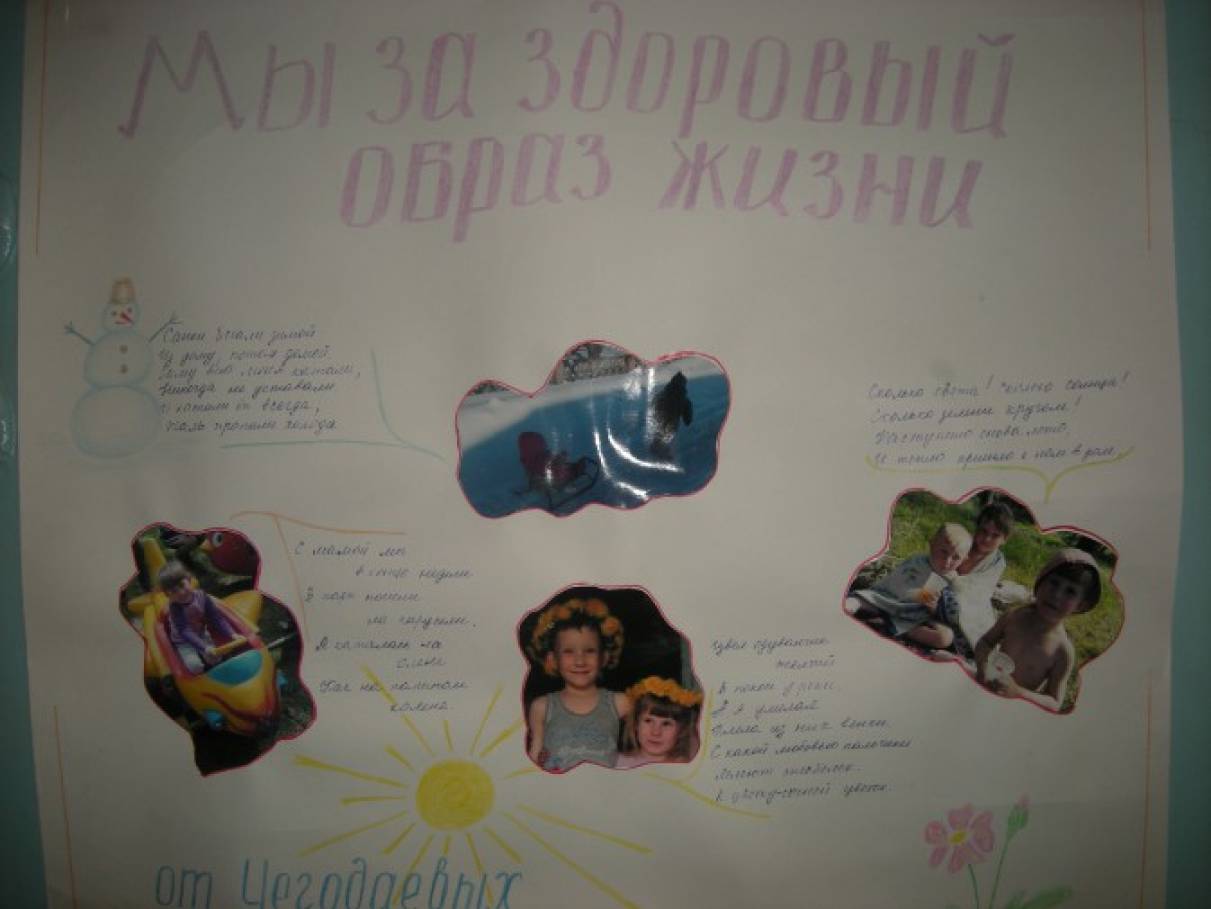 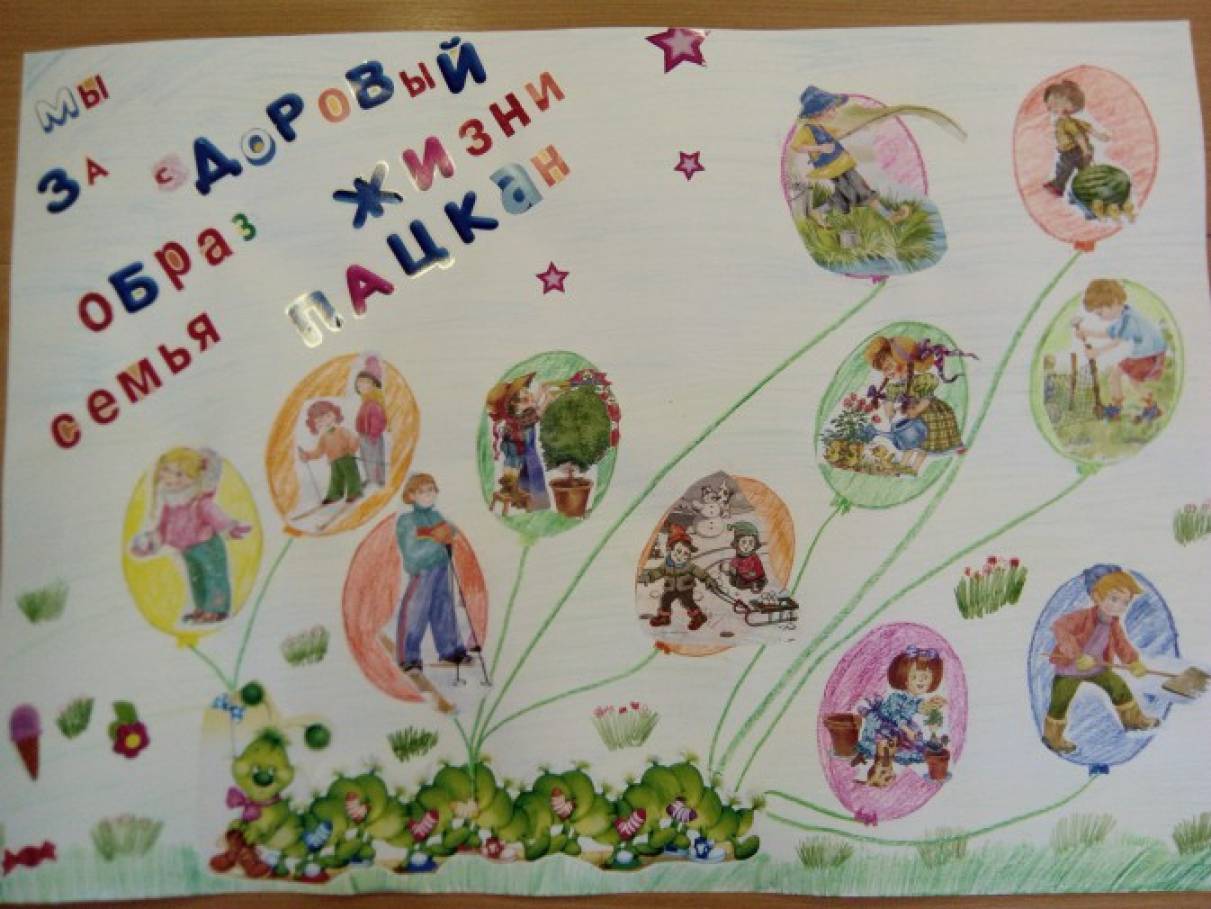 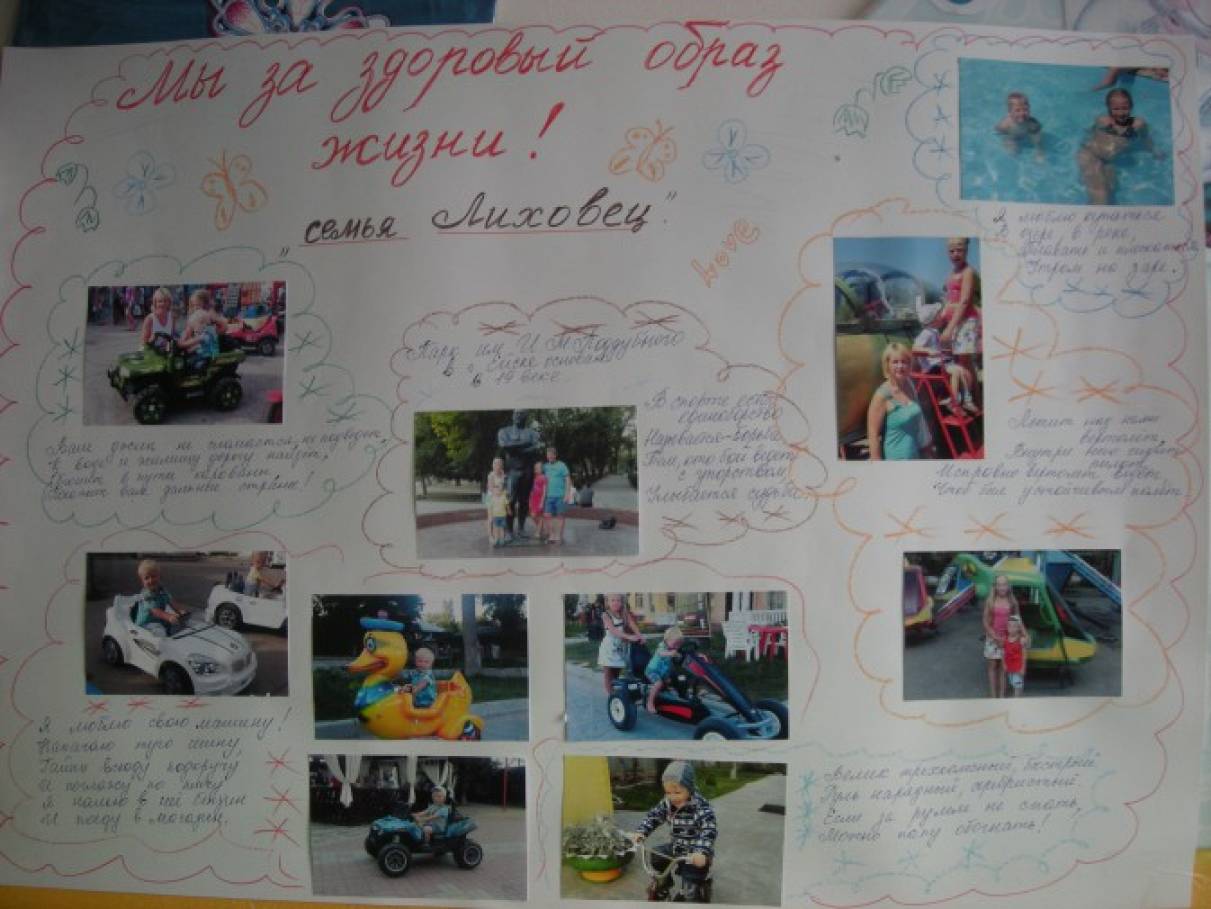 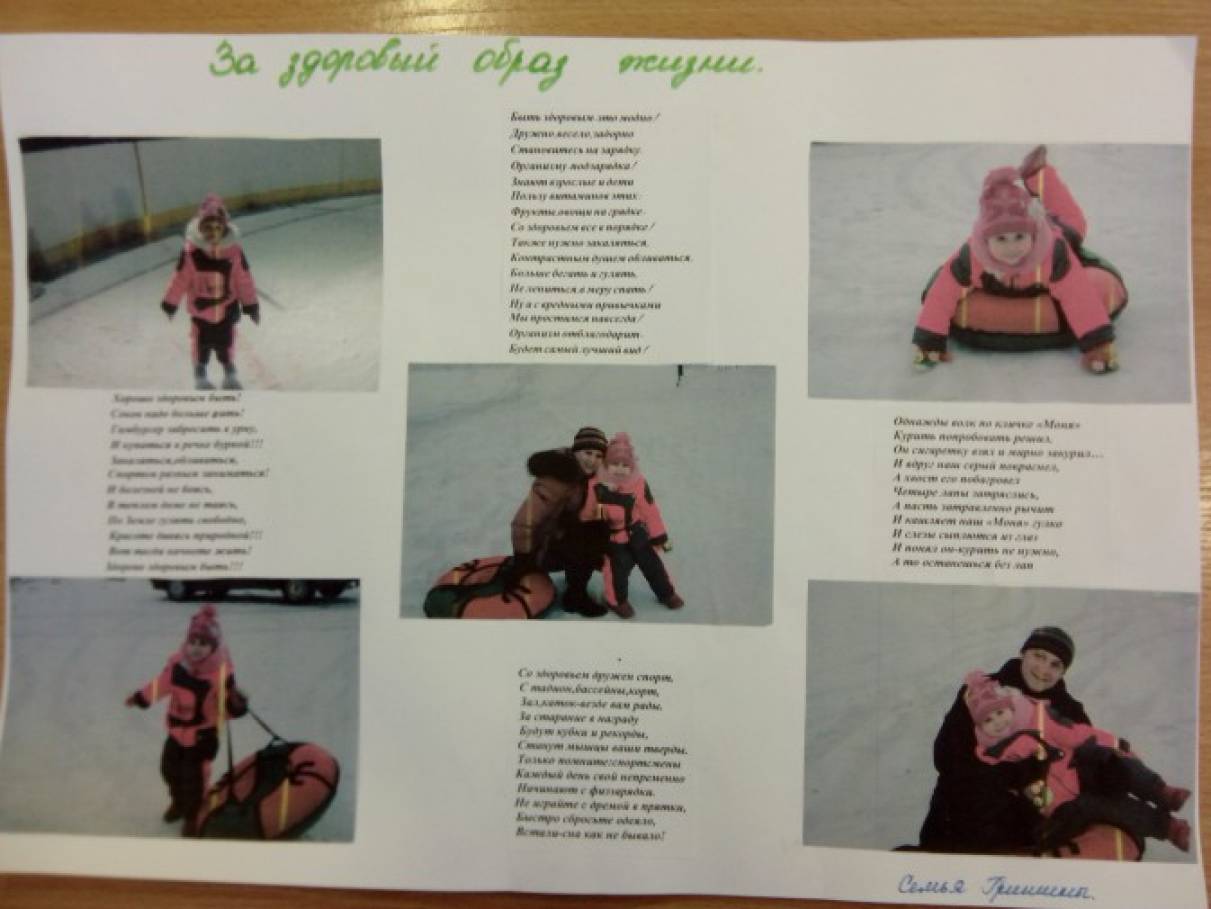 Акция «Мы юные спортсмены»физкультурные занятия
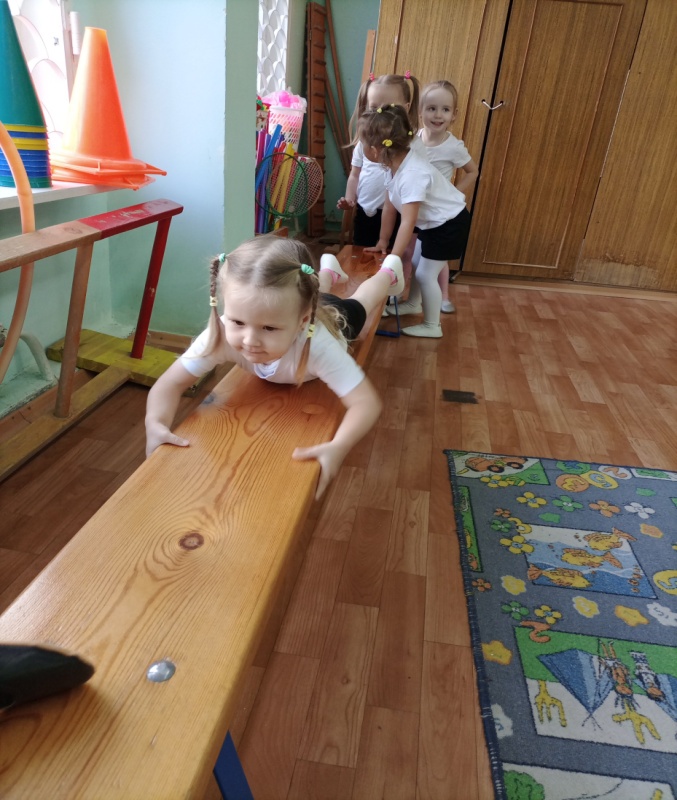 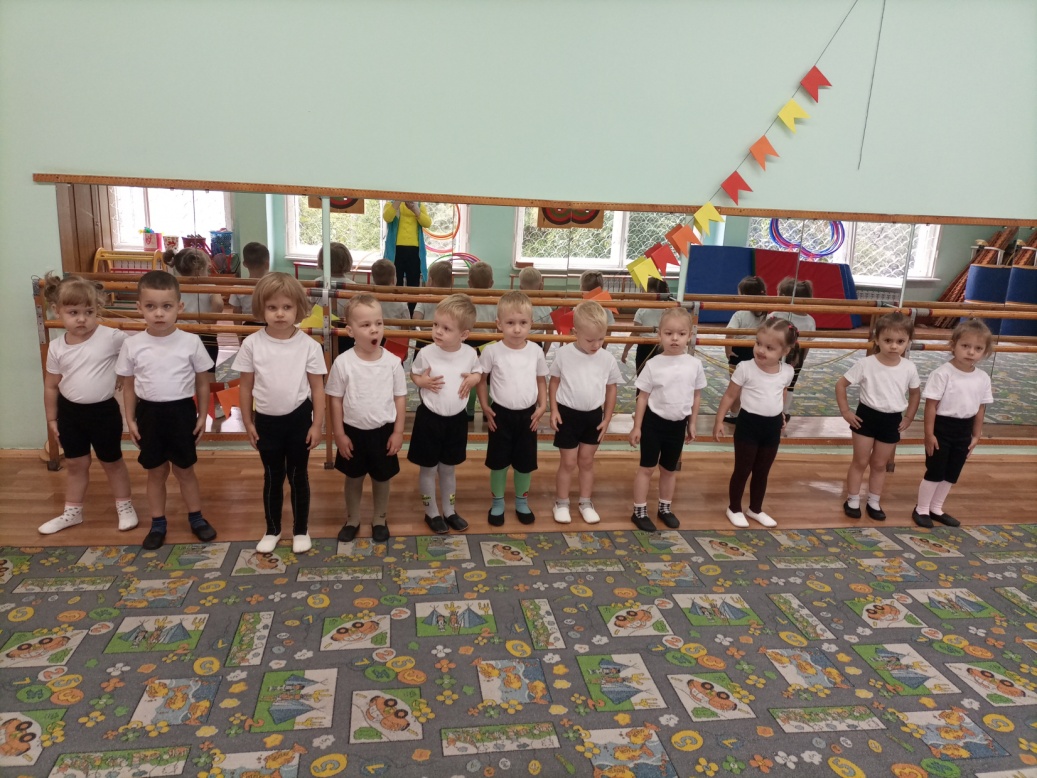 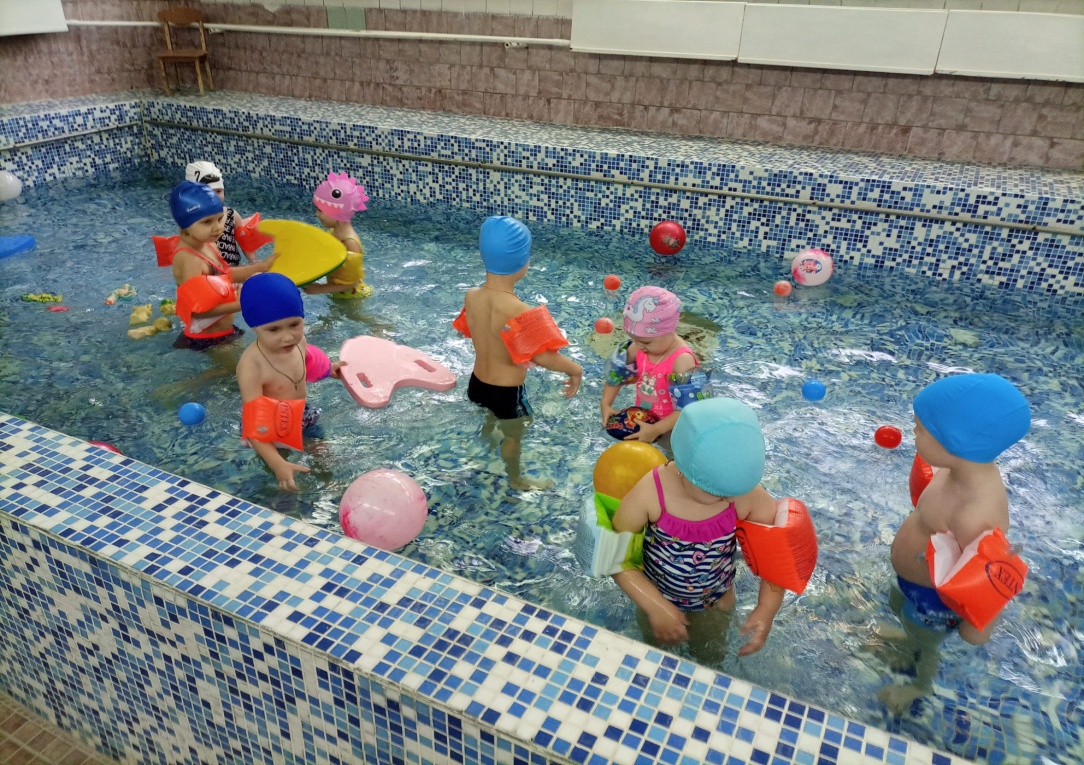 Физ. минутка «Вот и солнышко проснулось!»
Игровая деятельность на прогулке
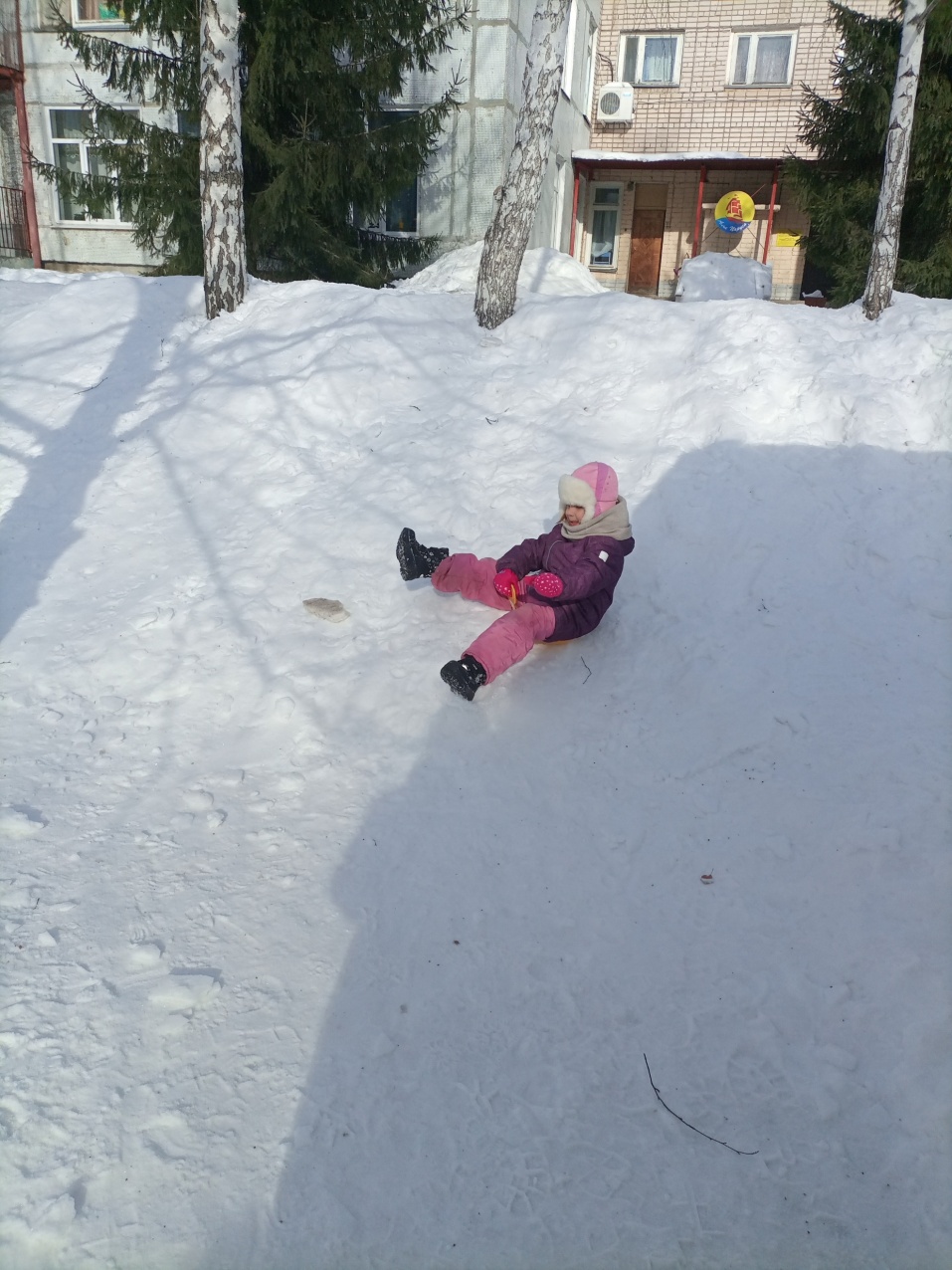 Акция «Мама, папа, я спортивная семья» родители поделились семейным опытом физического воспитания
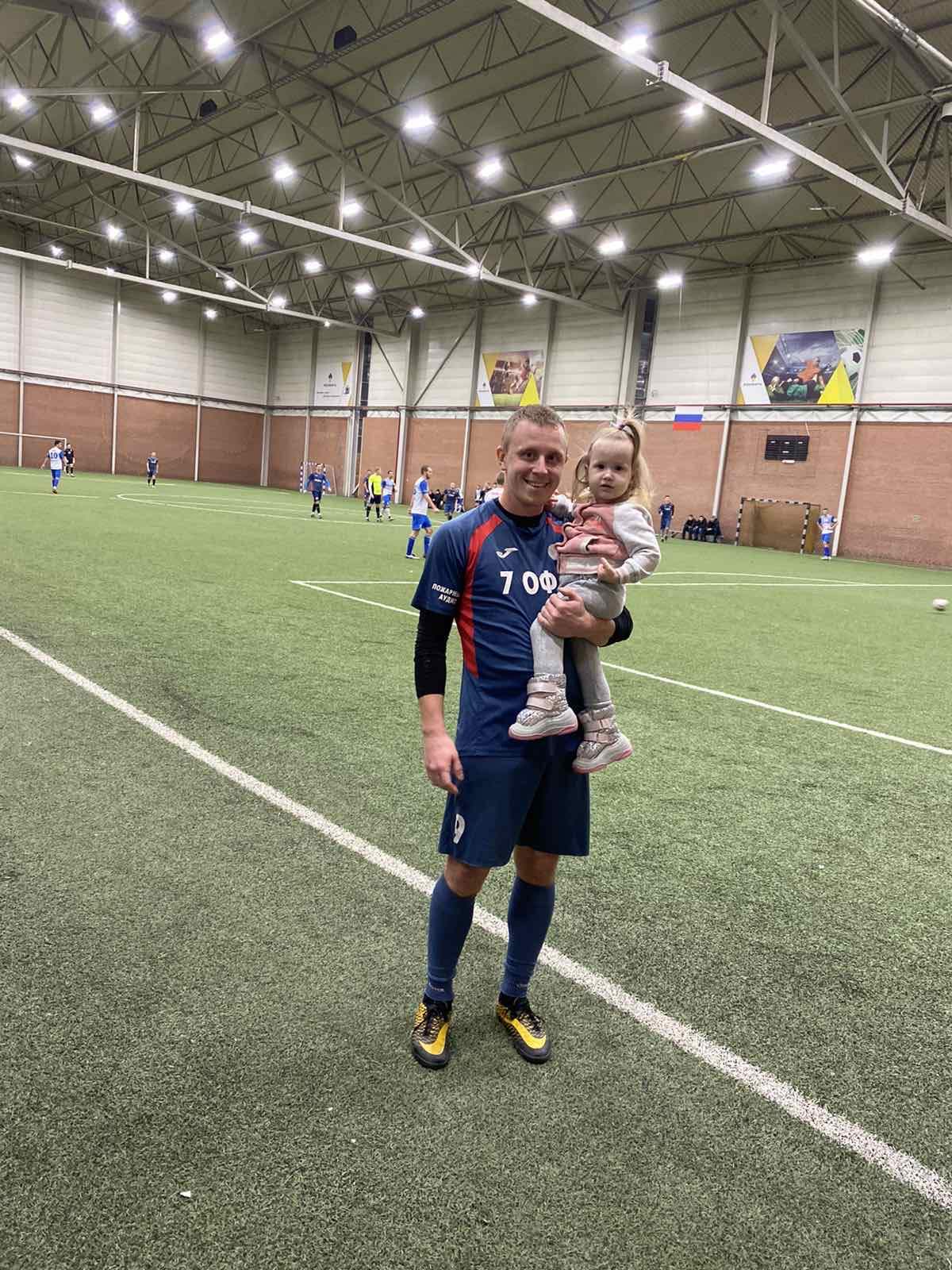 Прогулки выходного дня
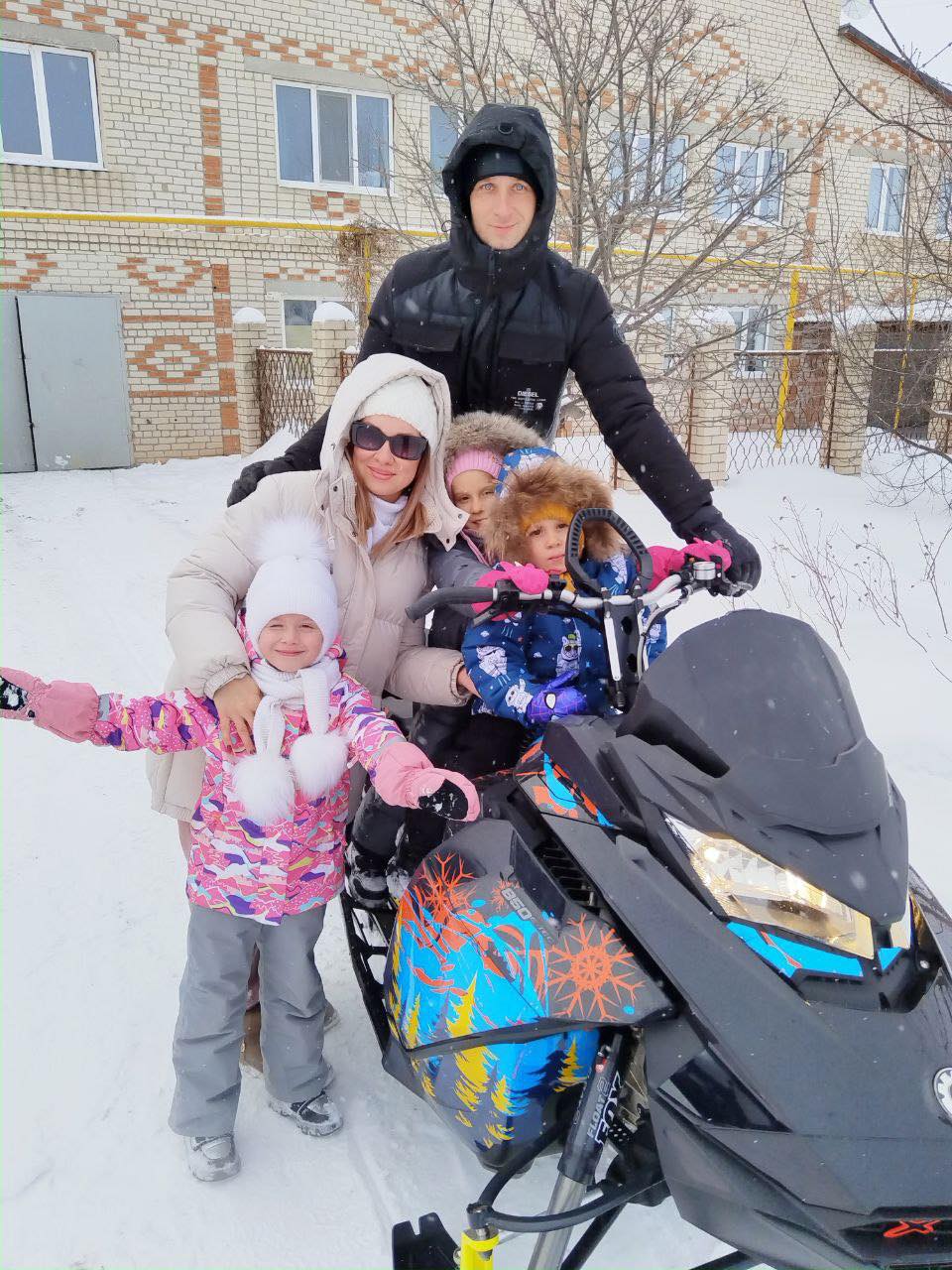 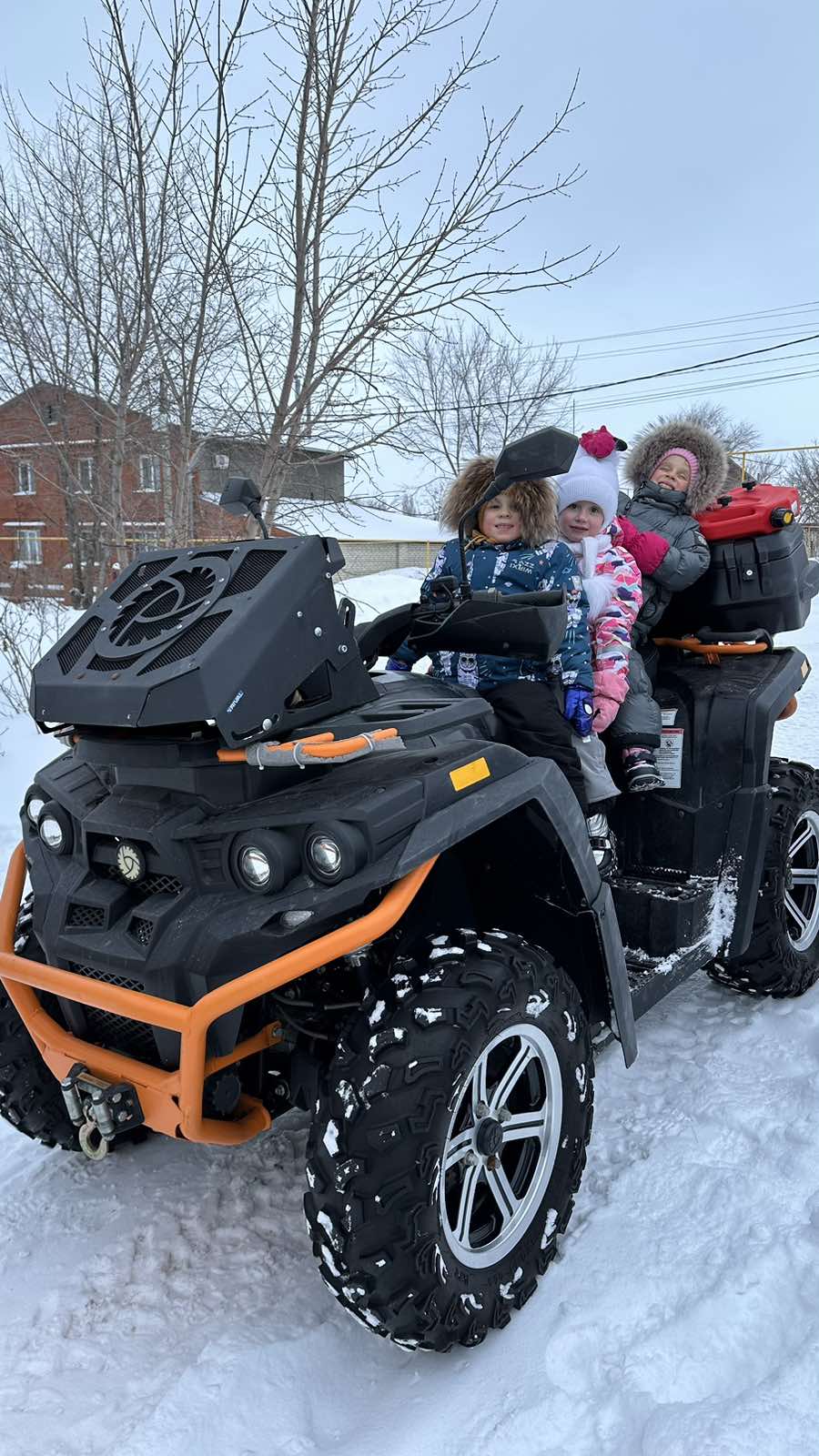 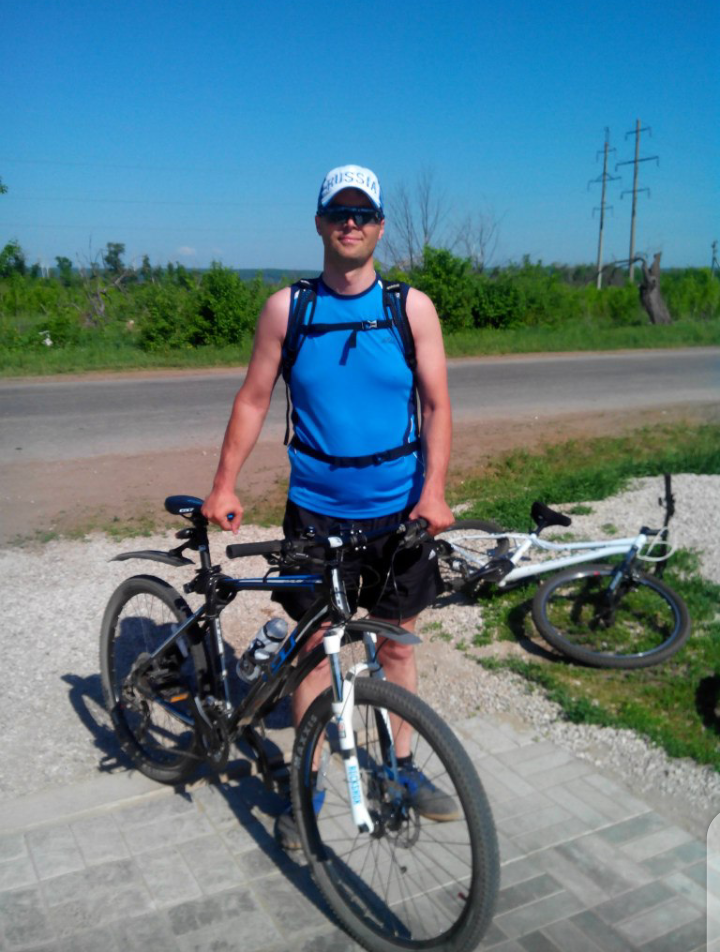 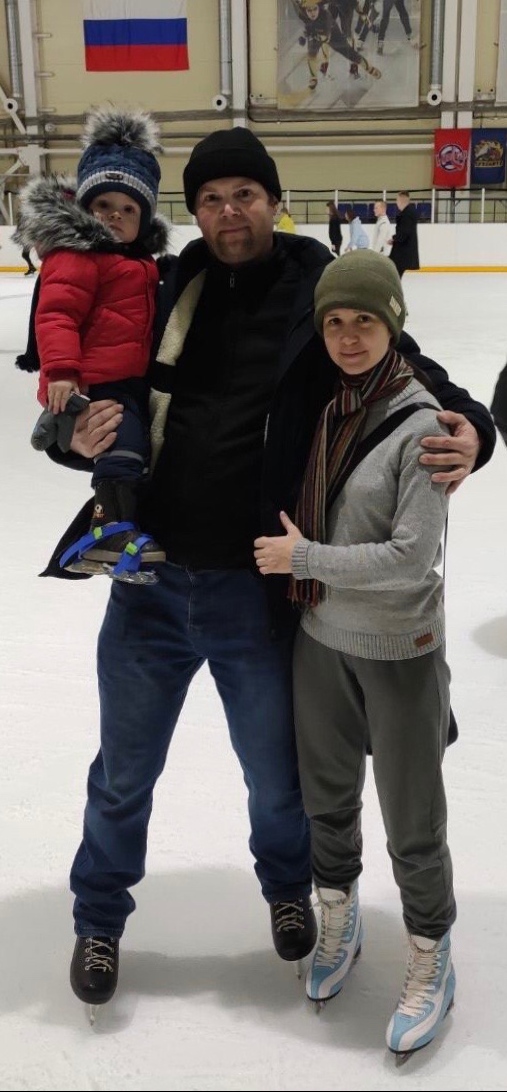 Спортивные увлечения
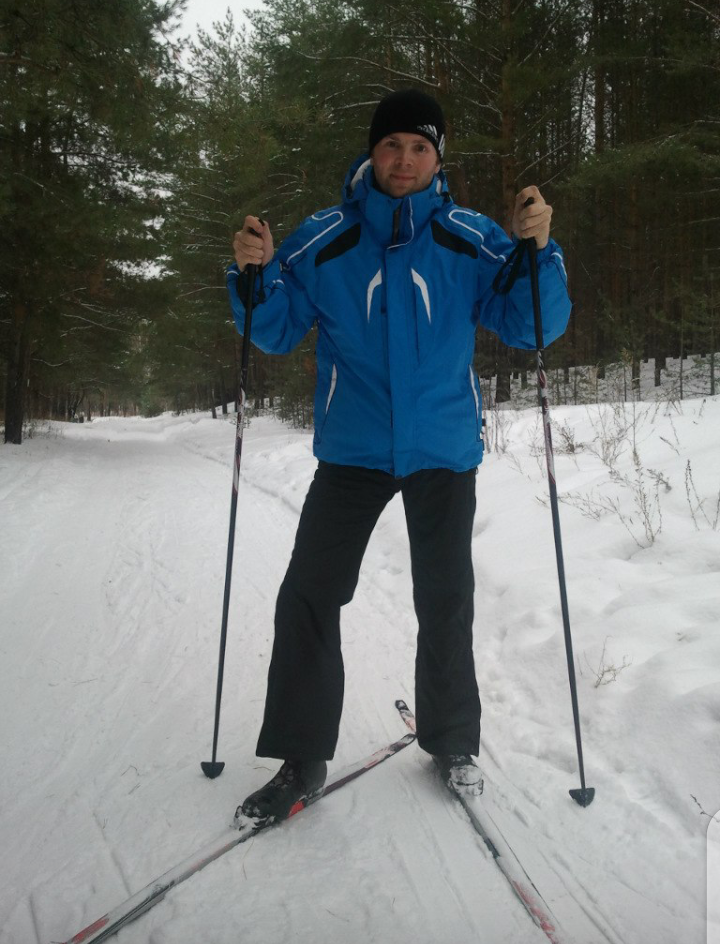 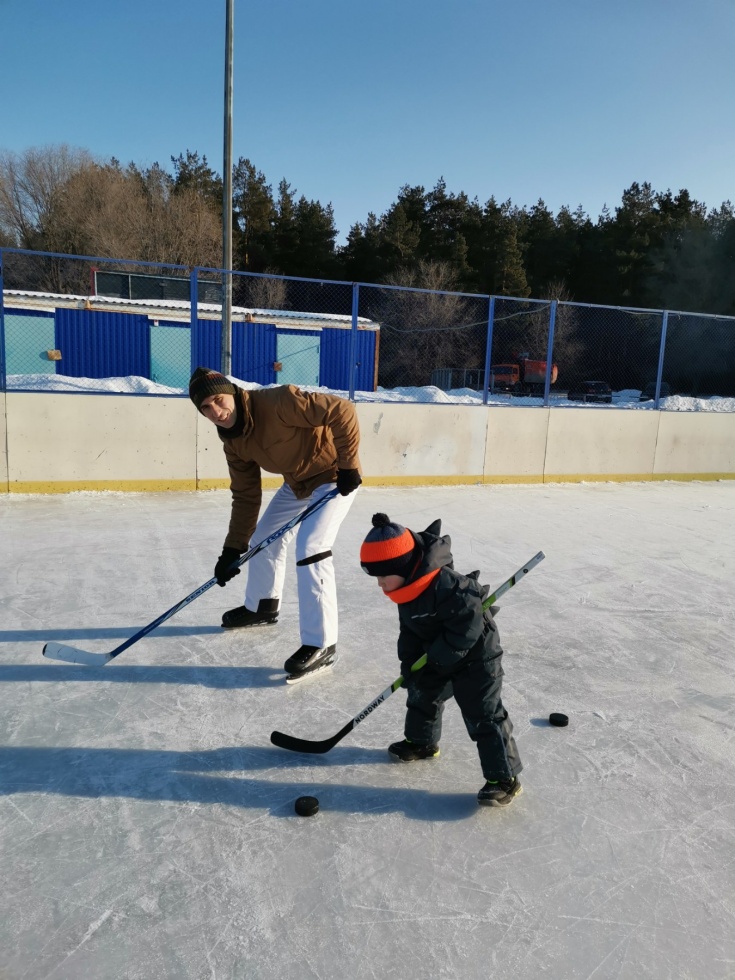 Акция « Сделай шаг навстречу здоровью»
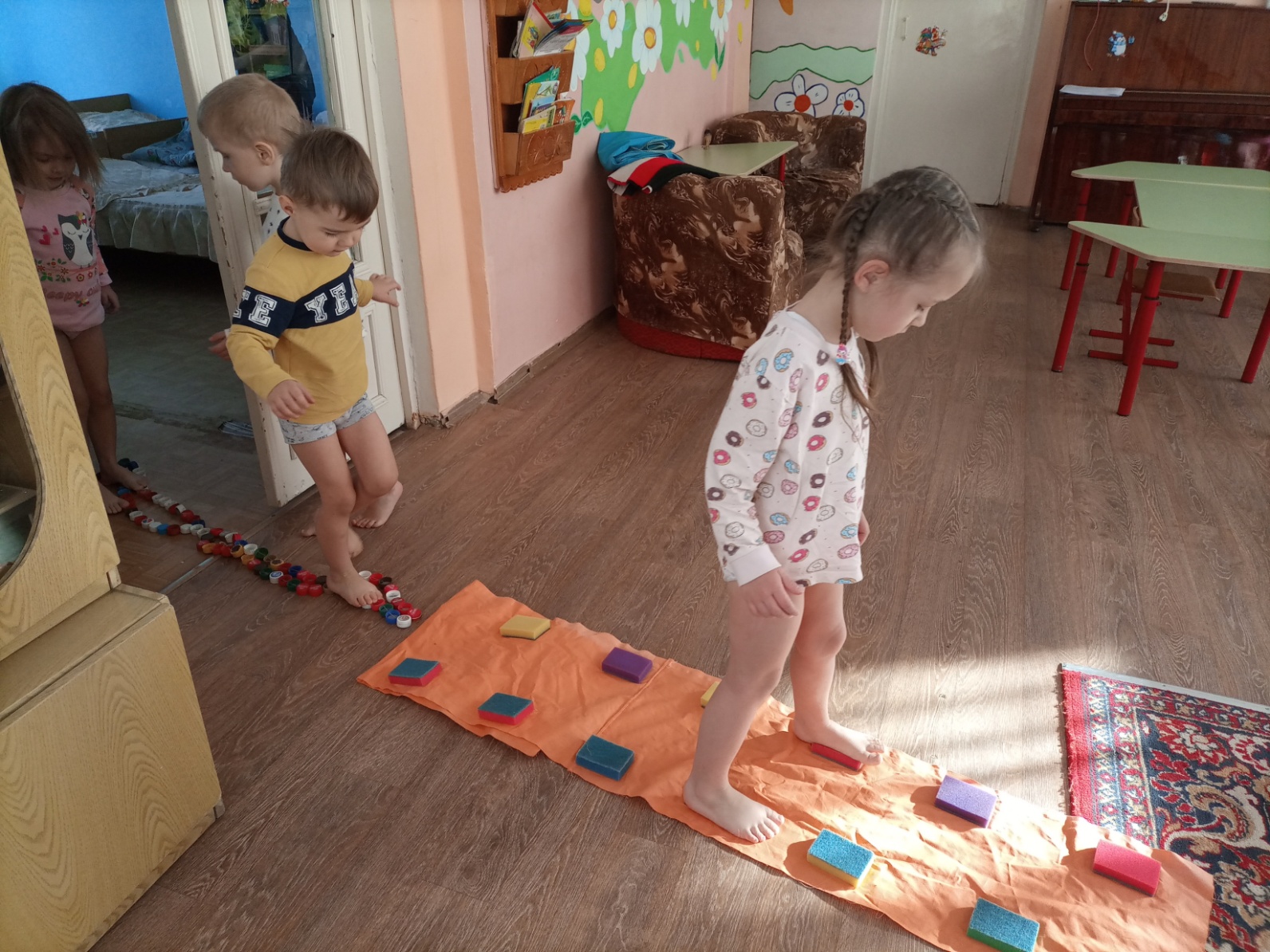 Все оборудование я использую в совместной деятельности и индивидуальной работе
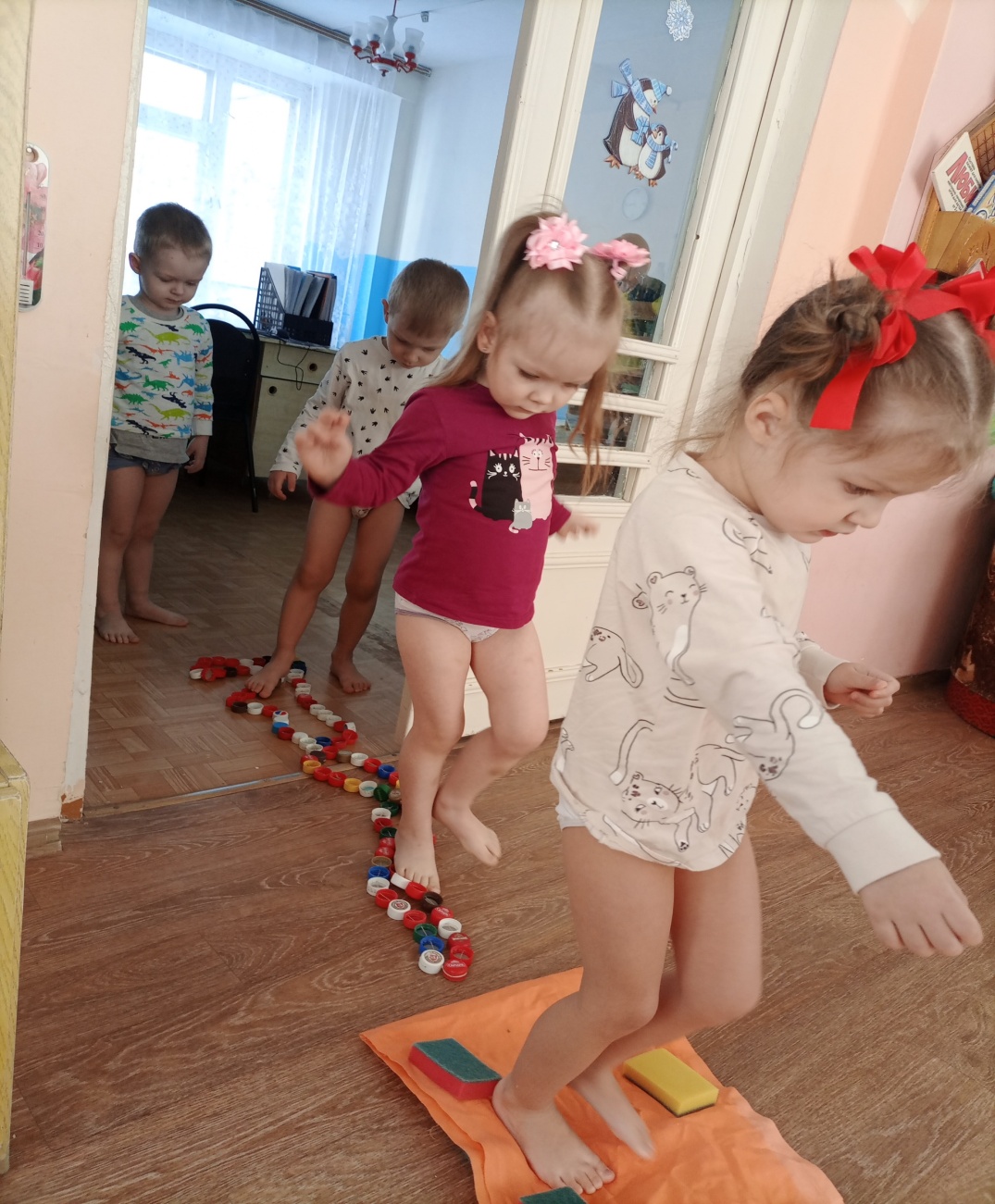 Акция «Выбираем здоровый образ жизни»
Родители  подводят  итог здорового образа  жизни  за  неделю
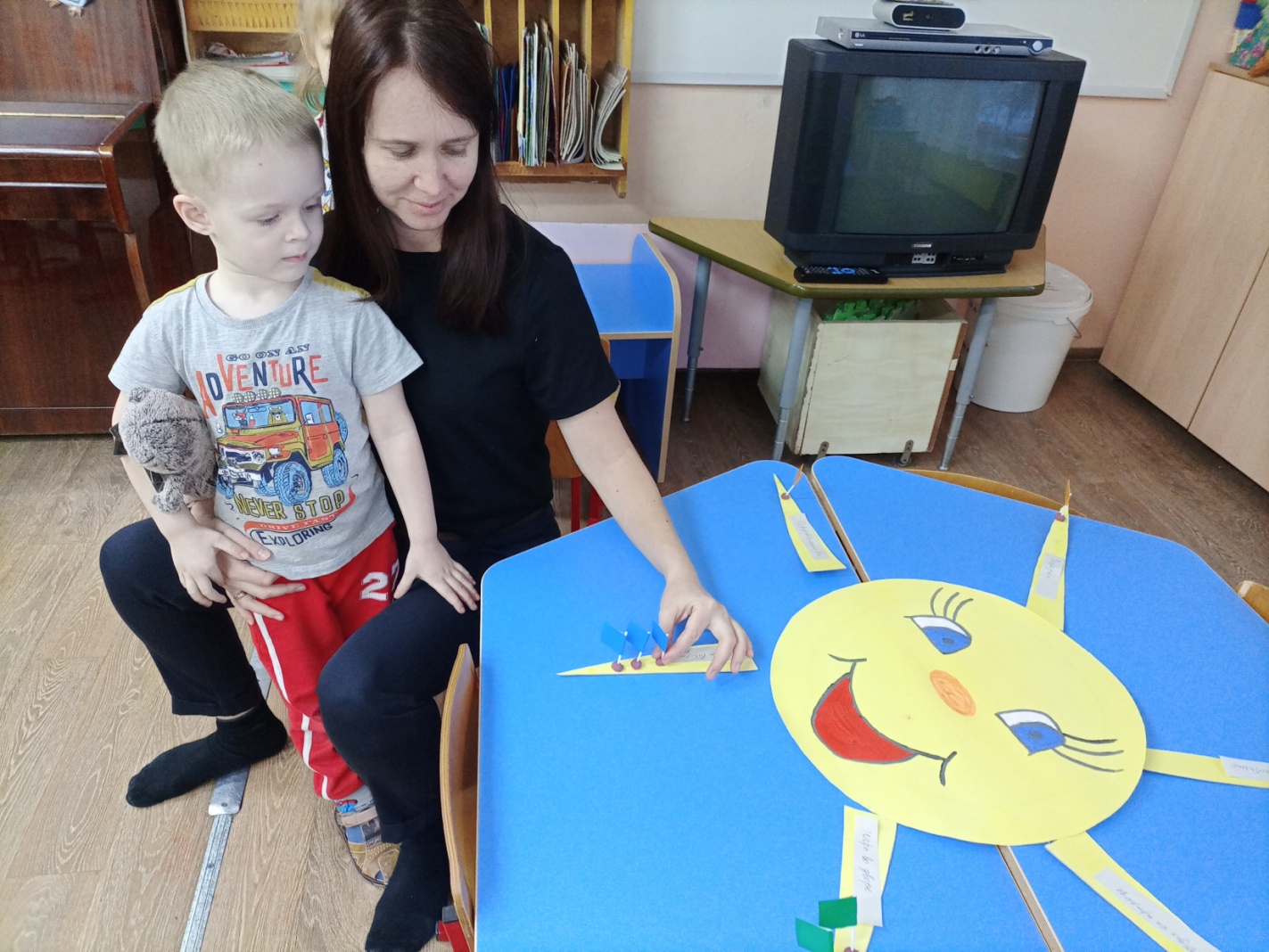 «Самая здоровая семья группы»
Акция «Навстречу друг другу»
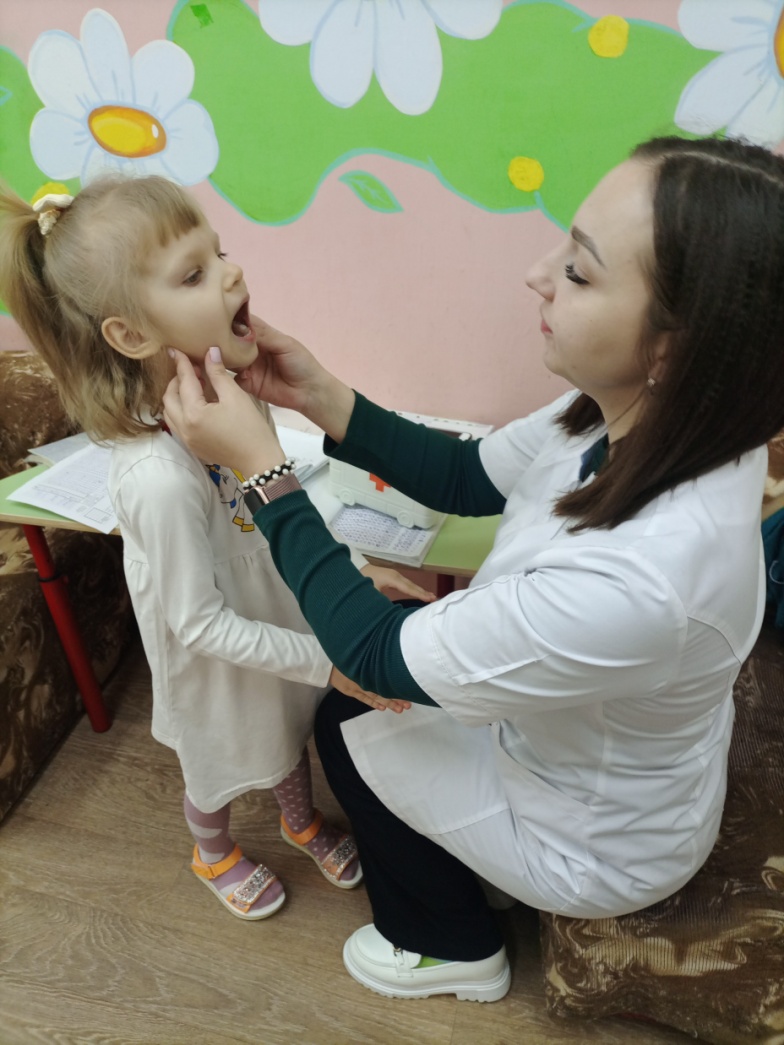 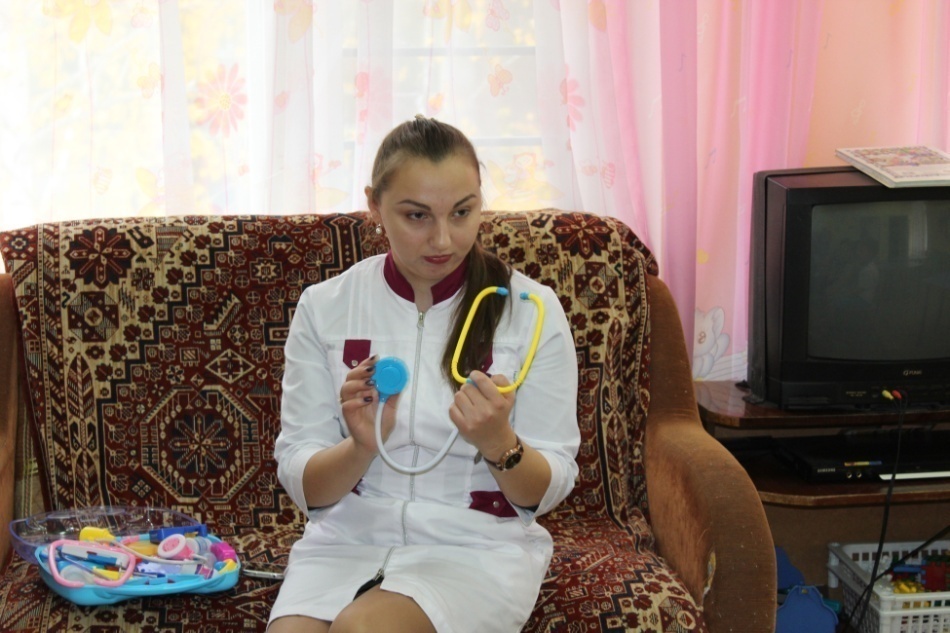 Изготовление «сердечек здоровья»
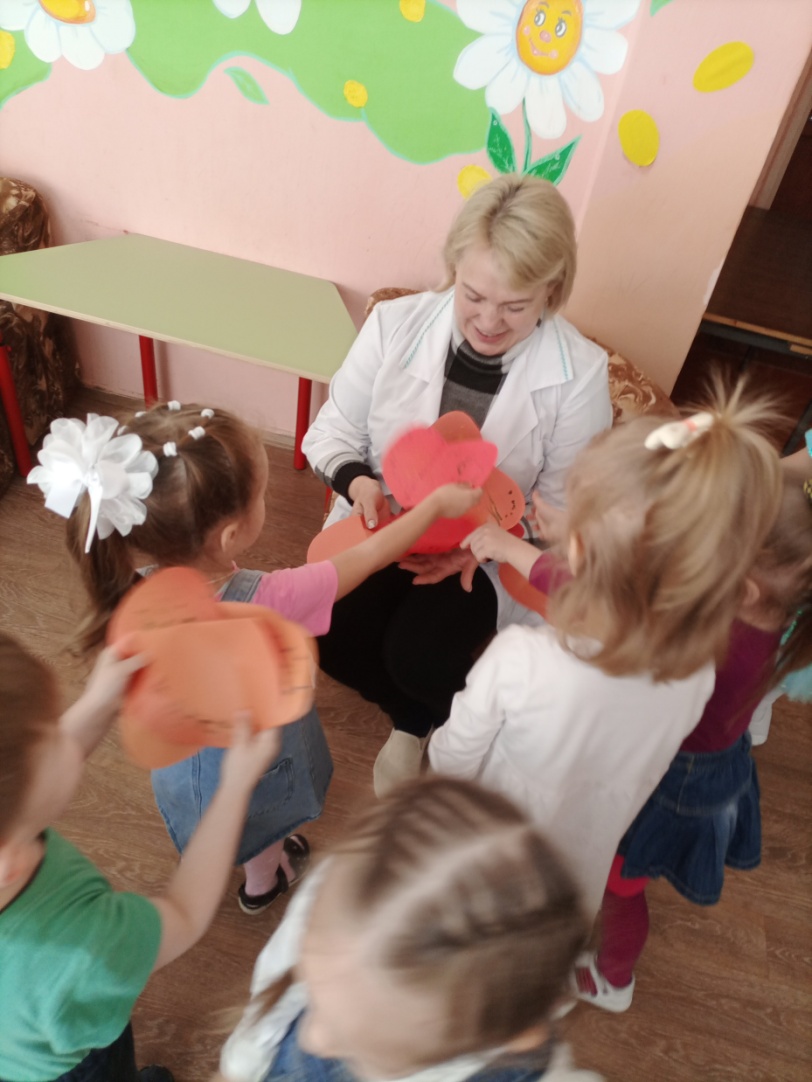 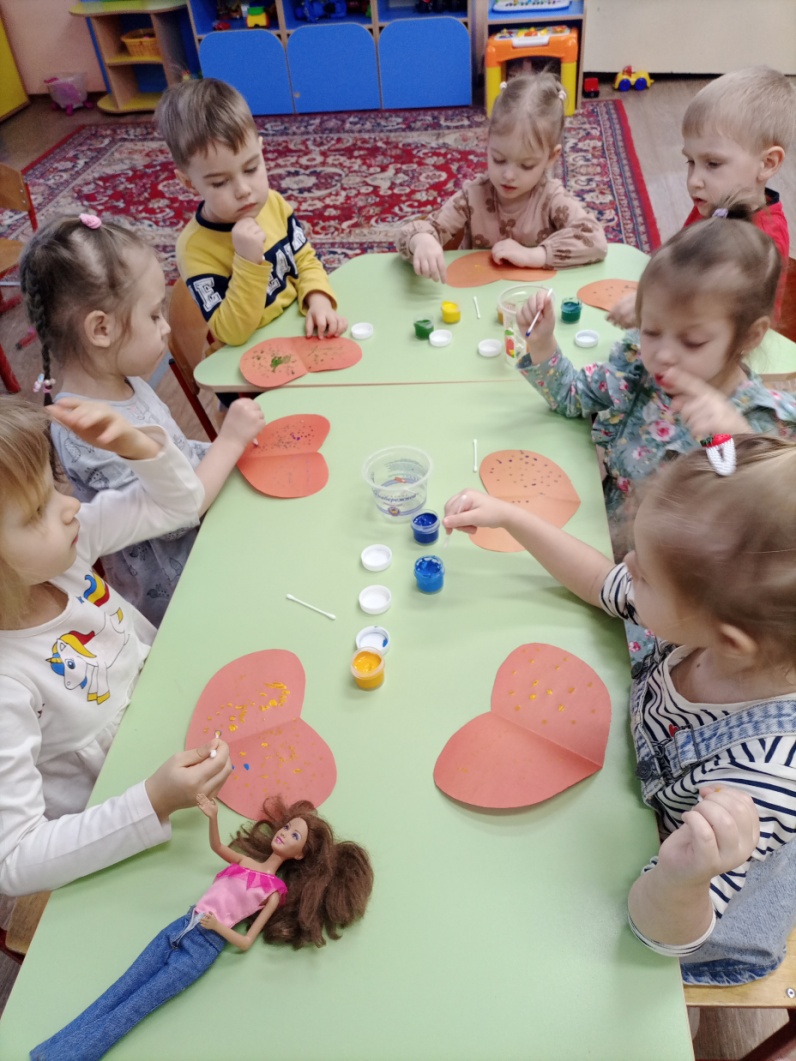 Символ акции «Навстречу друг другу» - «зеленая ленточка»
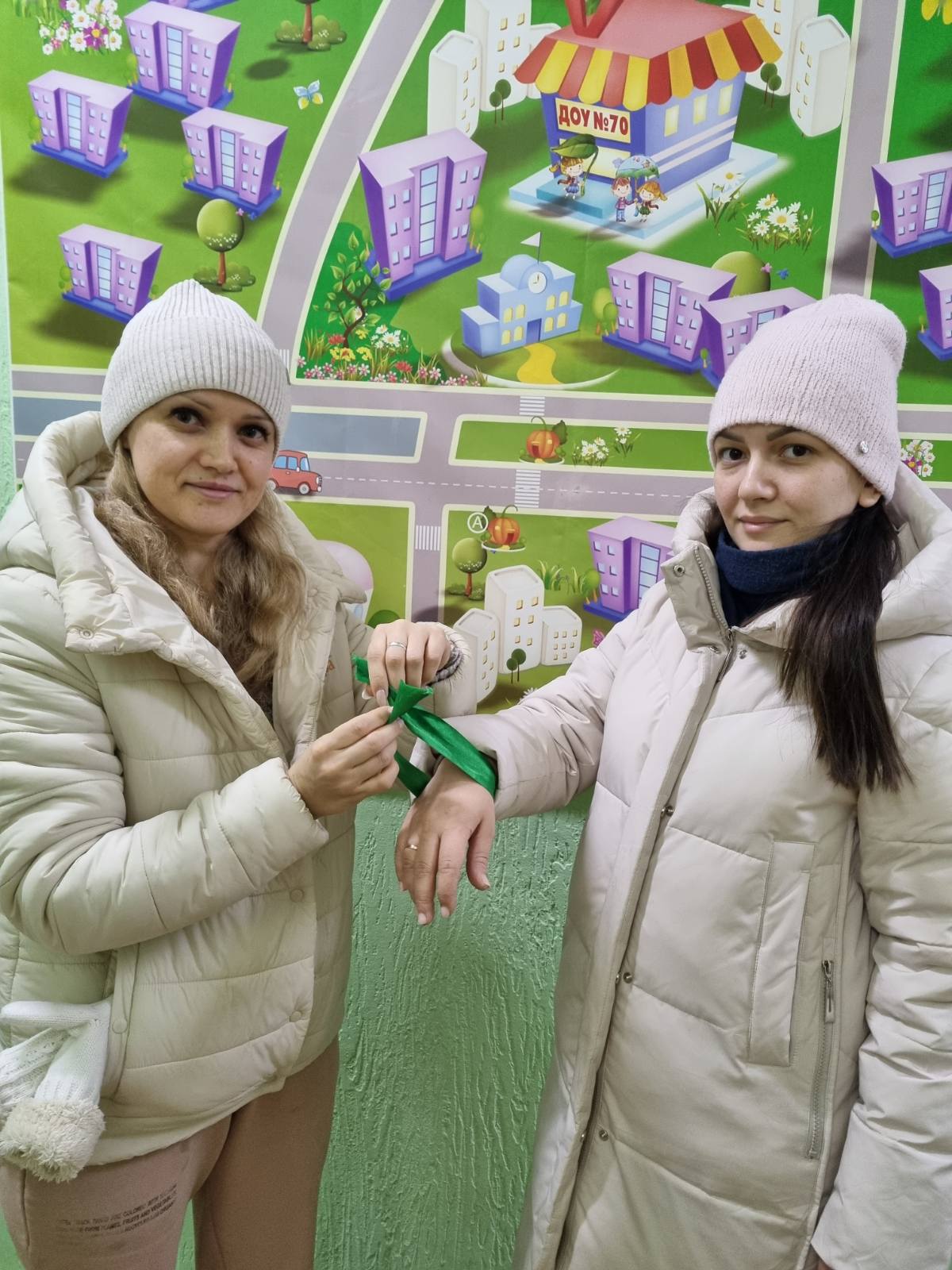 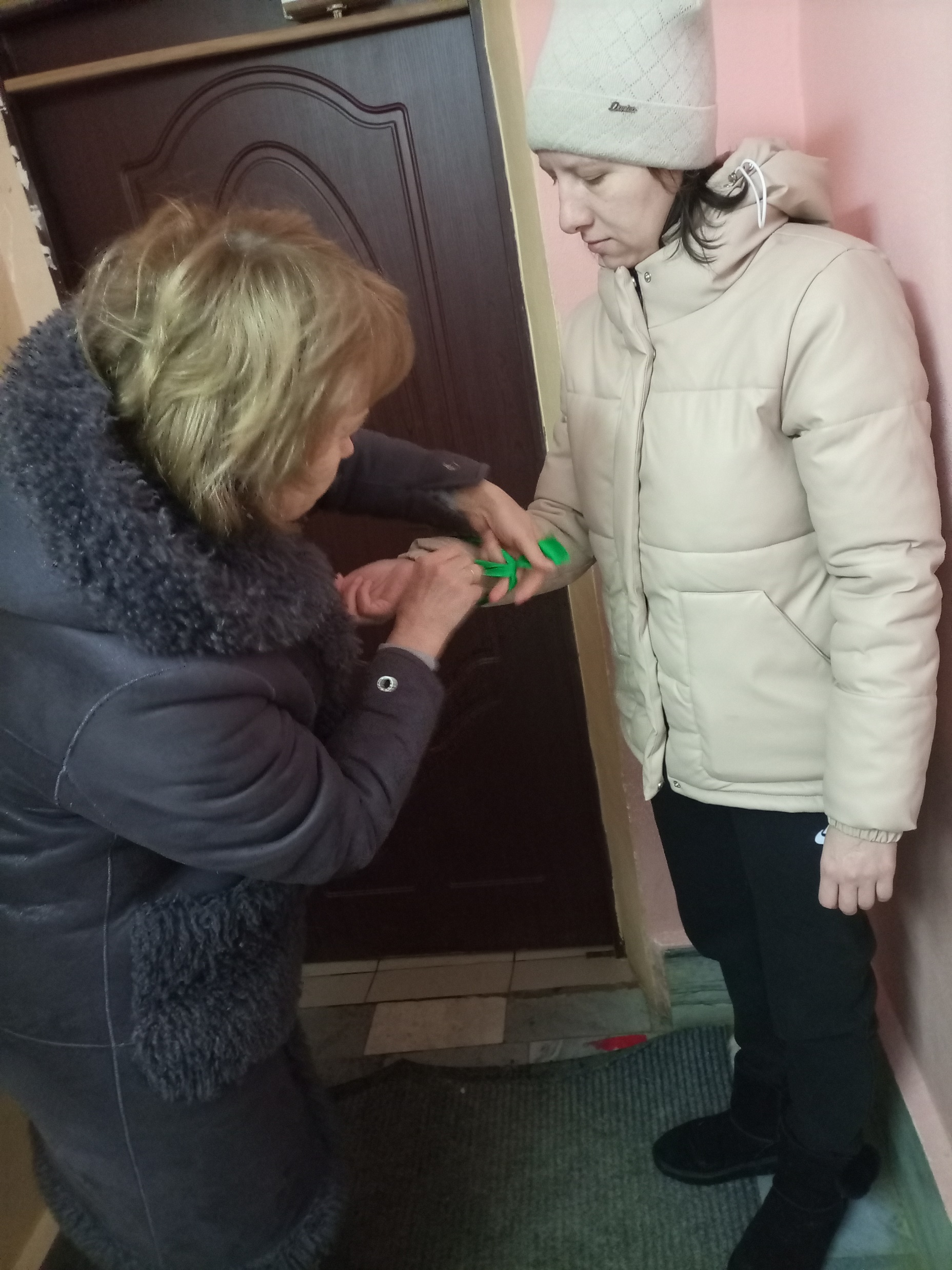 Мероприятия по укреплению здоровья ребёнка, проводимые в детском саду, дополняются ежедневными упражнениями и играми в домашних условиях с учётом индивидуальности ребёнка
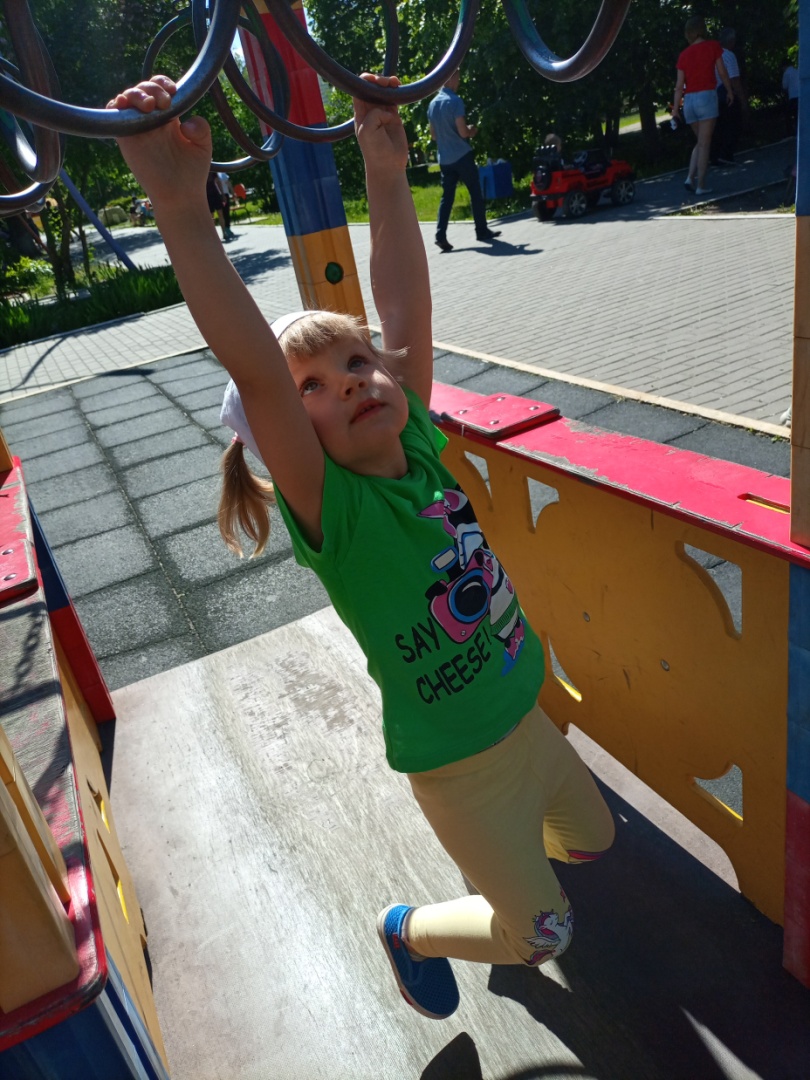 Продолжаем укреплять  здоровье в семье !
Изготовление пастилы из  собственных яблок с дачи
Свои витамины самые лучшие!
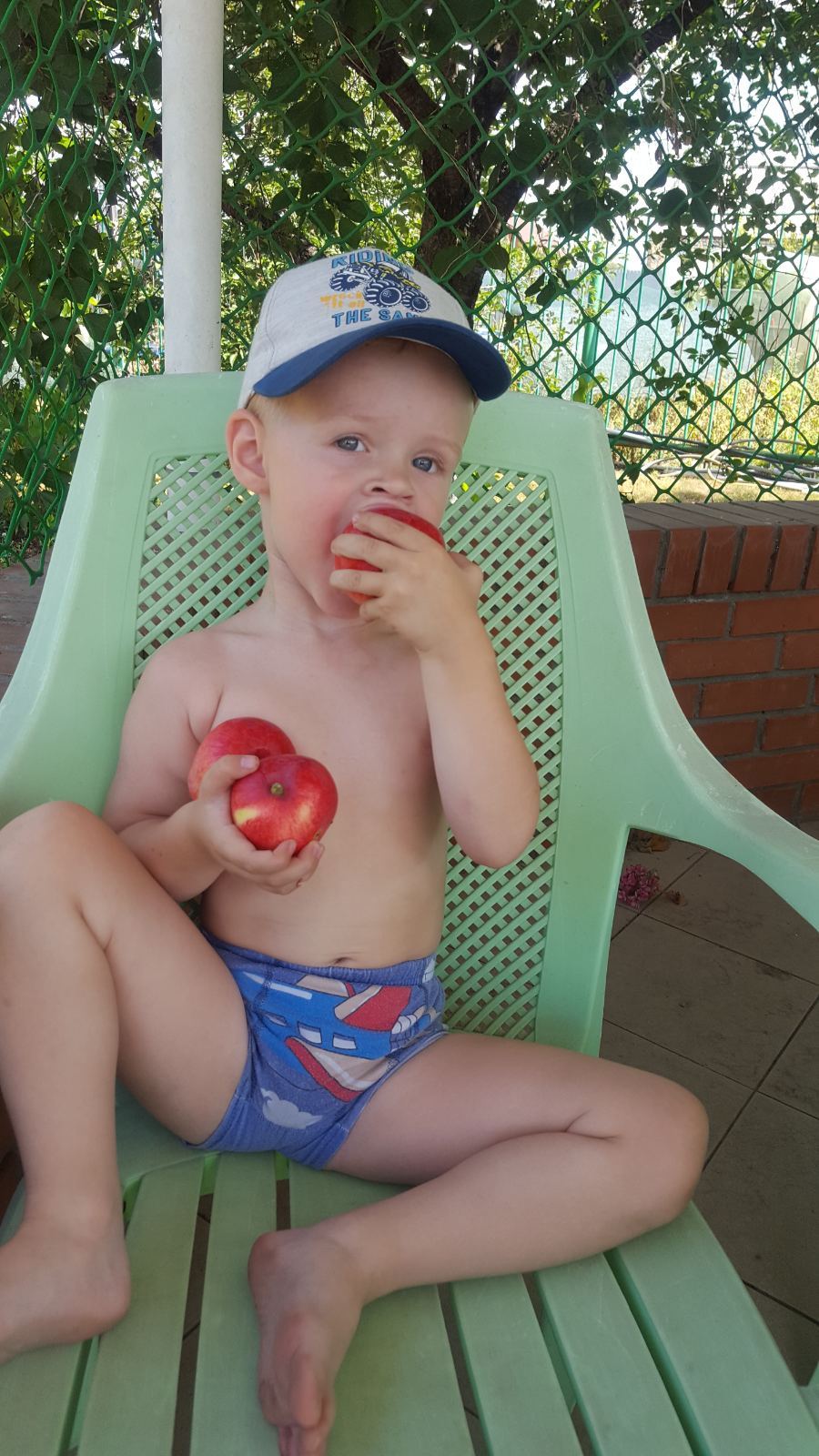 Дома сидеть скучно!
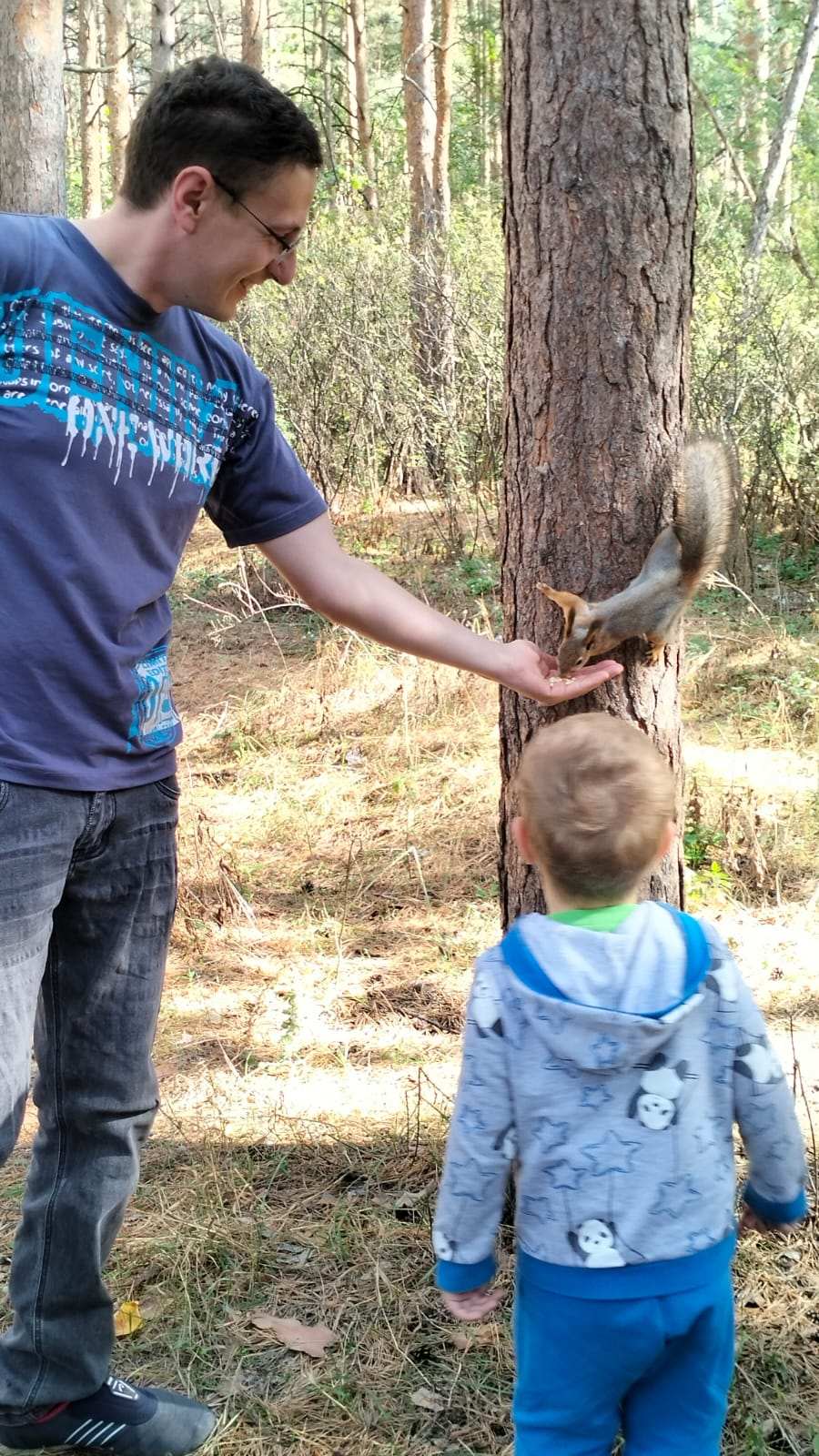 Спасибо за внимание!